Biomes: Boreal Forest (Part 1)
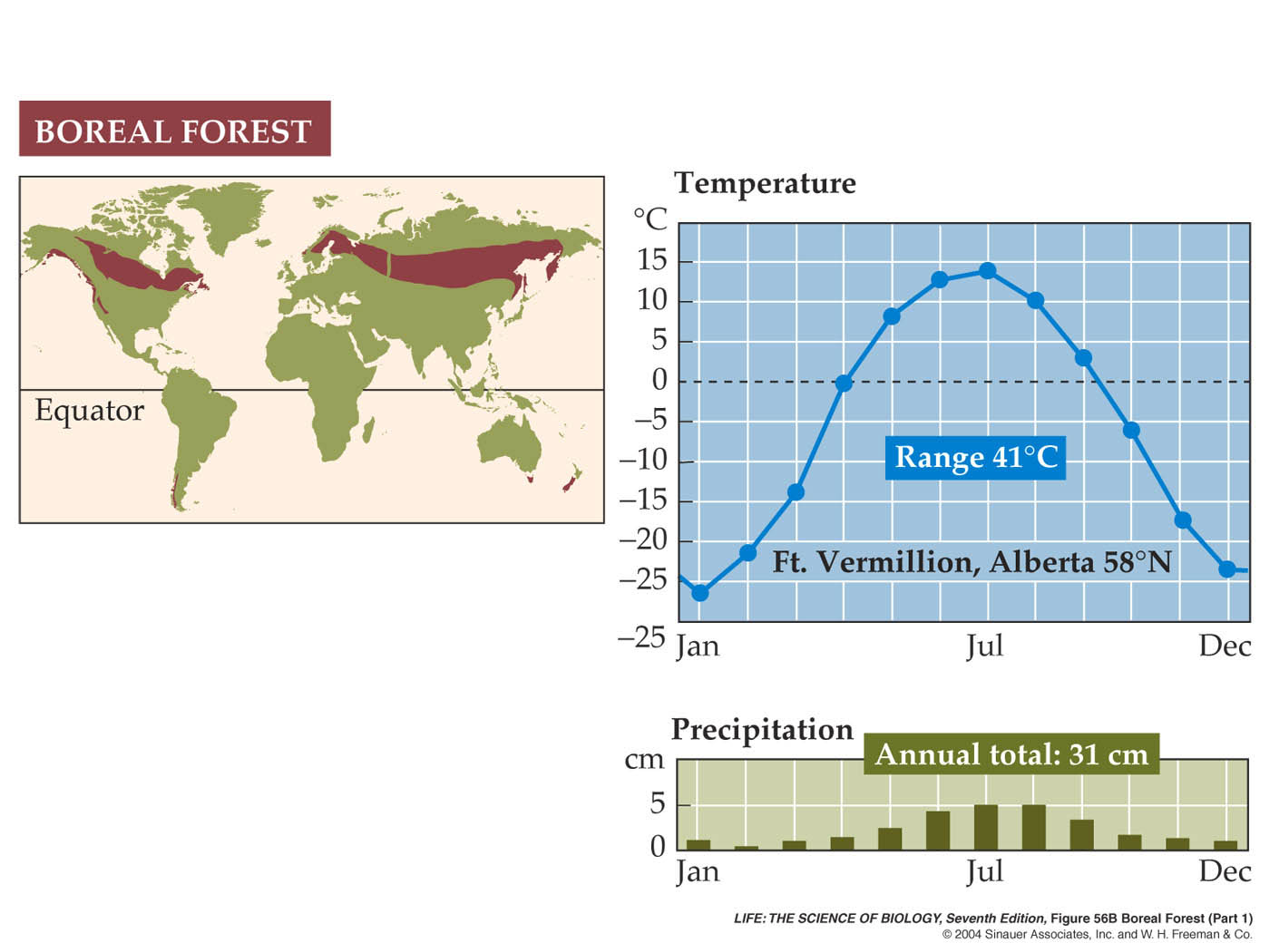 Biomes: Temperate Deciduous Forest (Part 1)
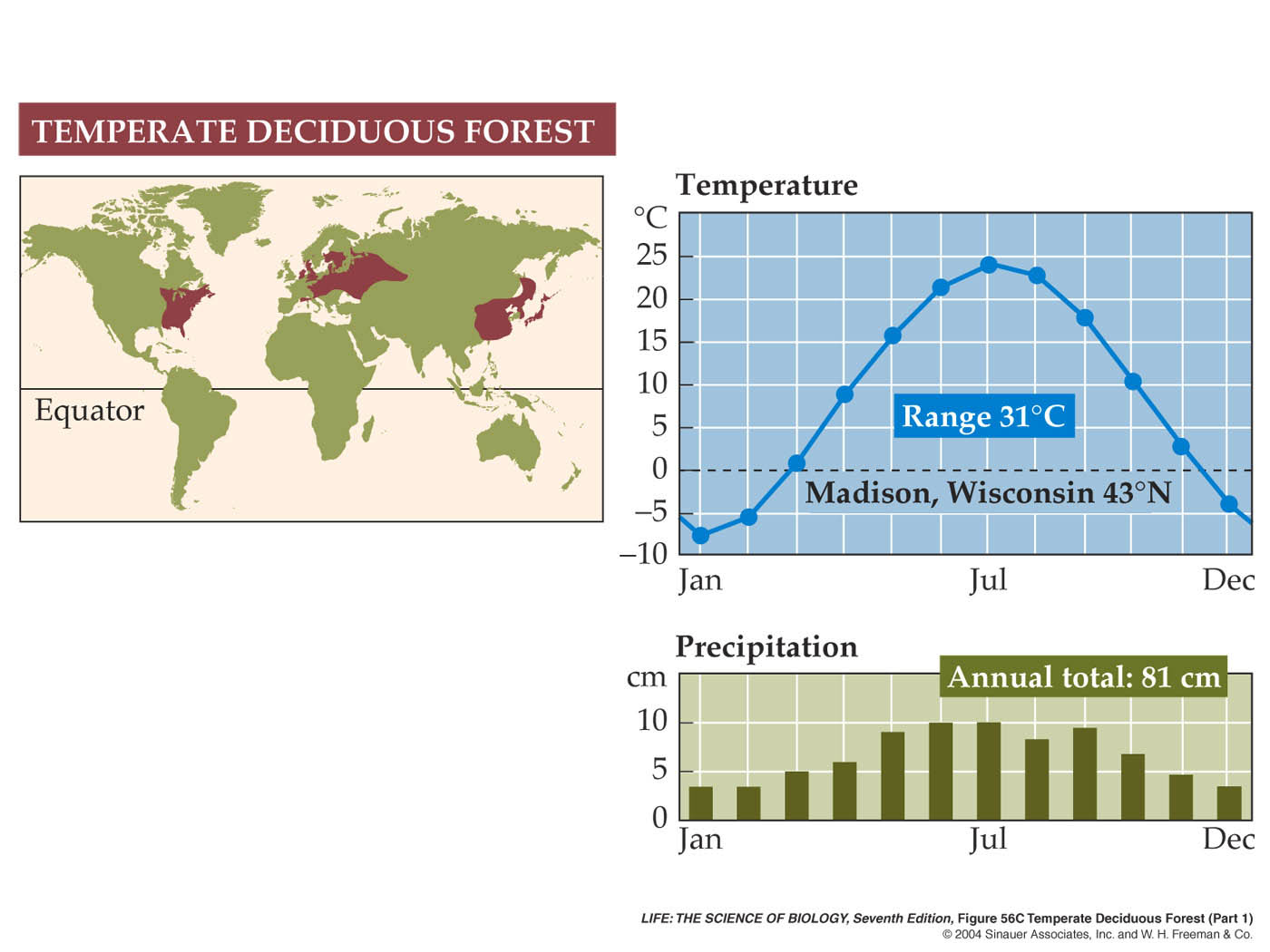 Biomes: Temperate Grasslands (Part 1)
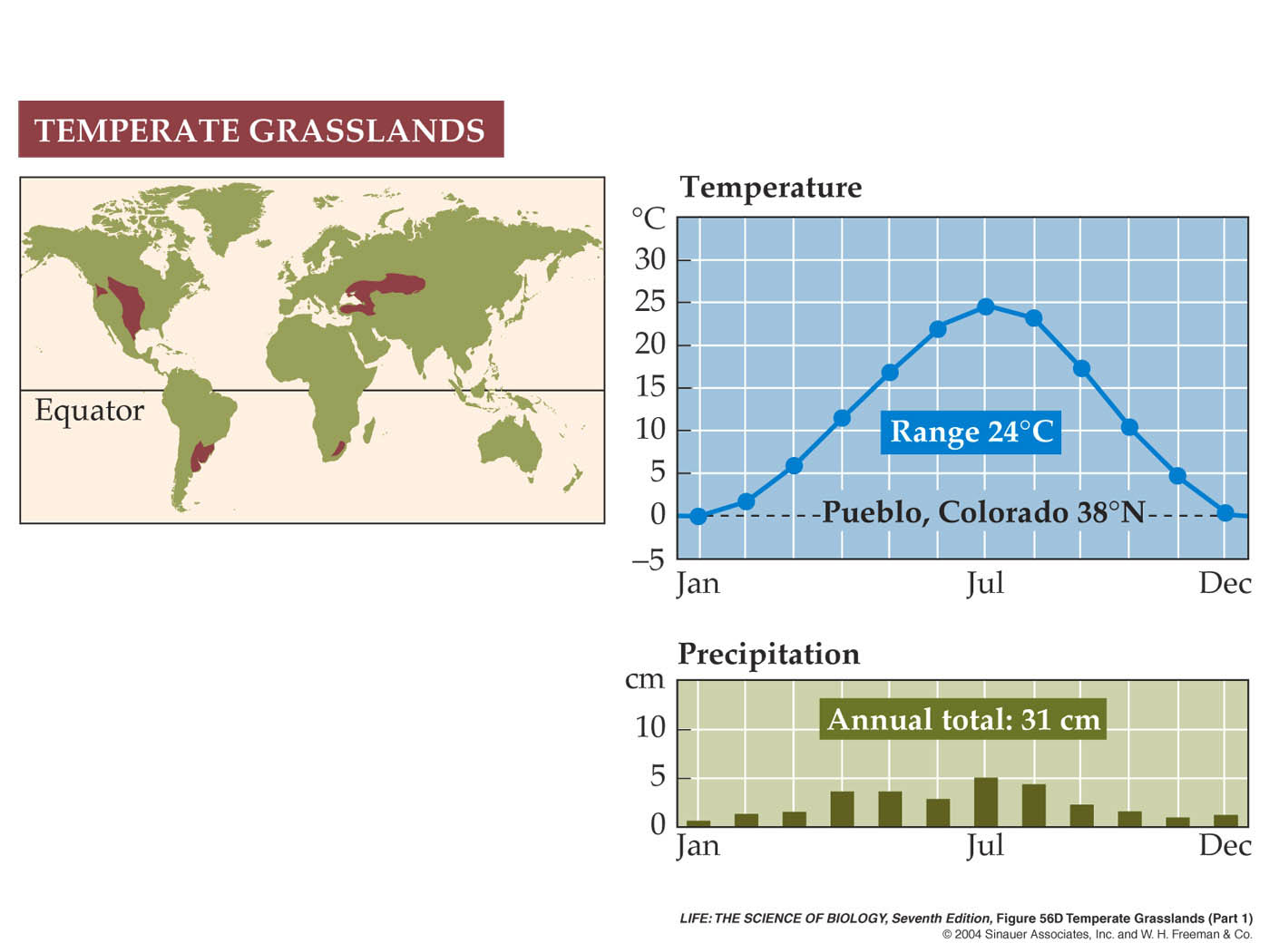 Biomes: Cold Desert (Part 1)
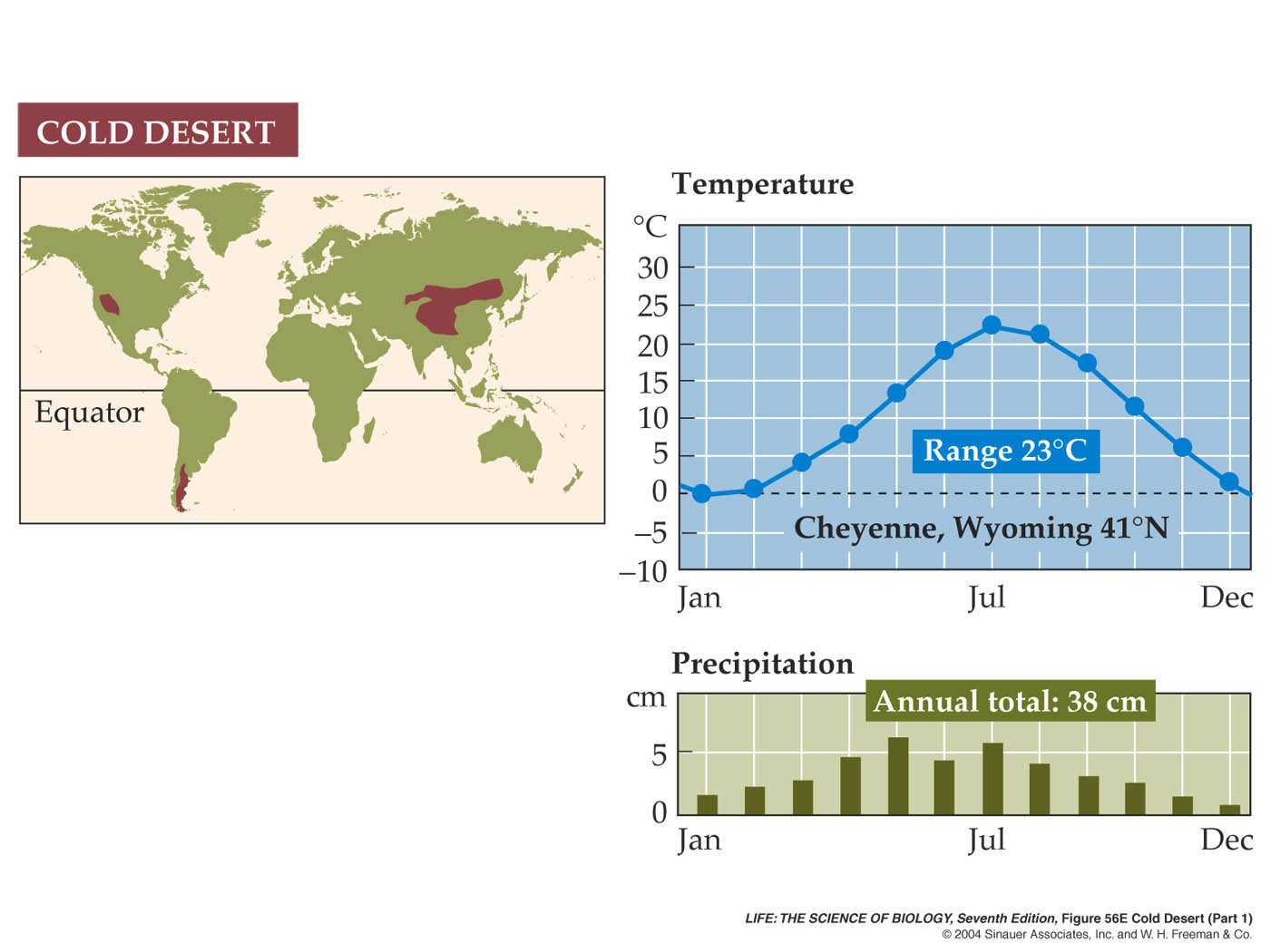 Biomes: Hot Desert (Part 1)
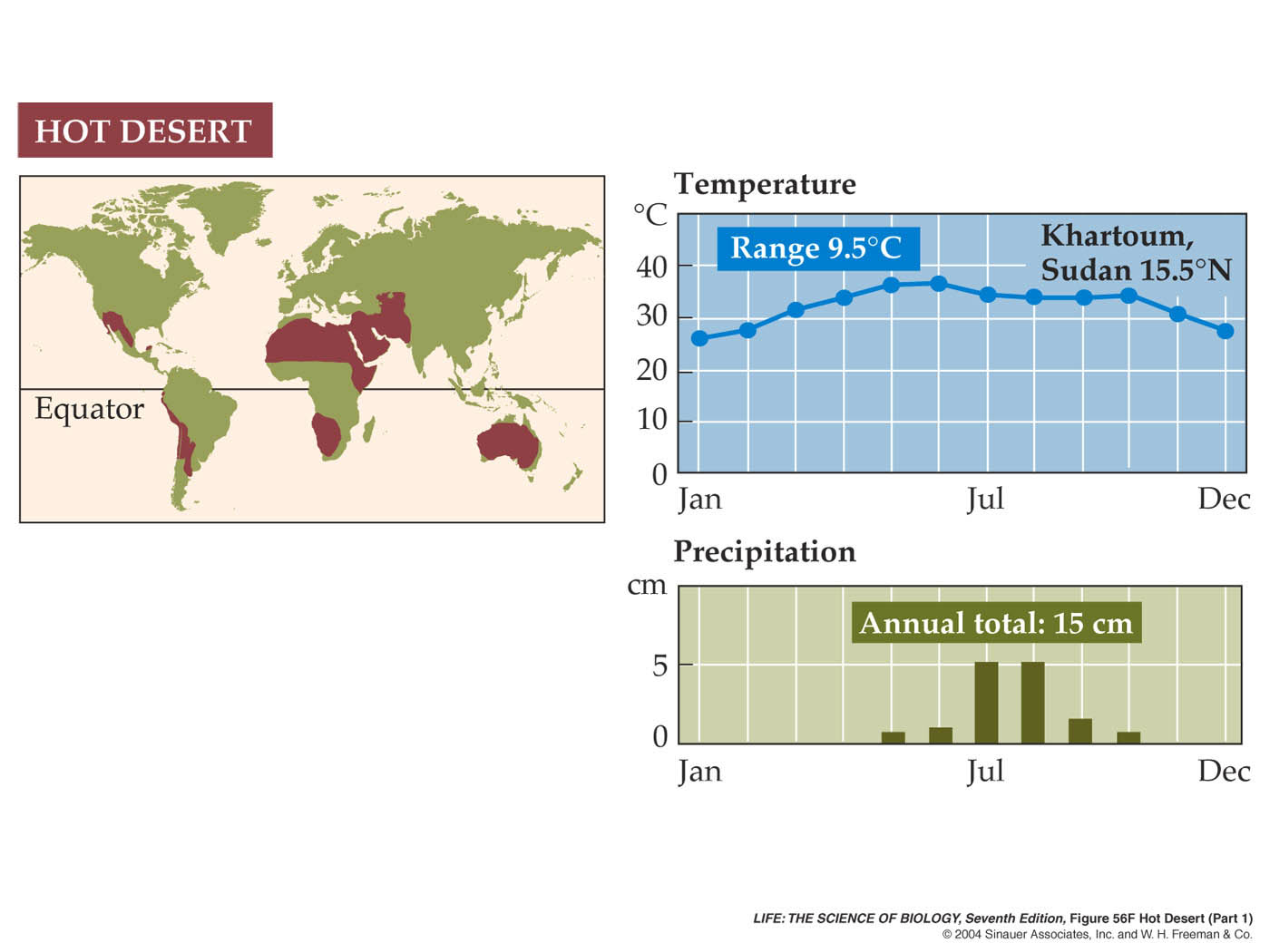 Biomes: Tropical Evergreen Forest (Part 1)
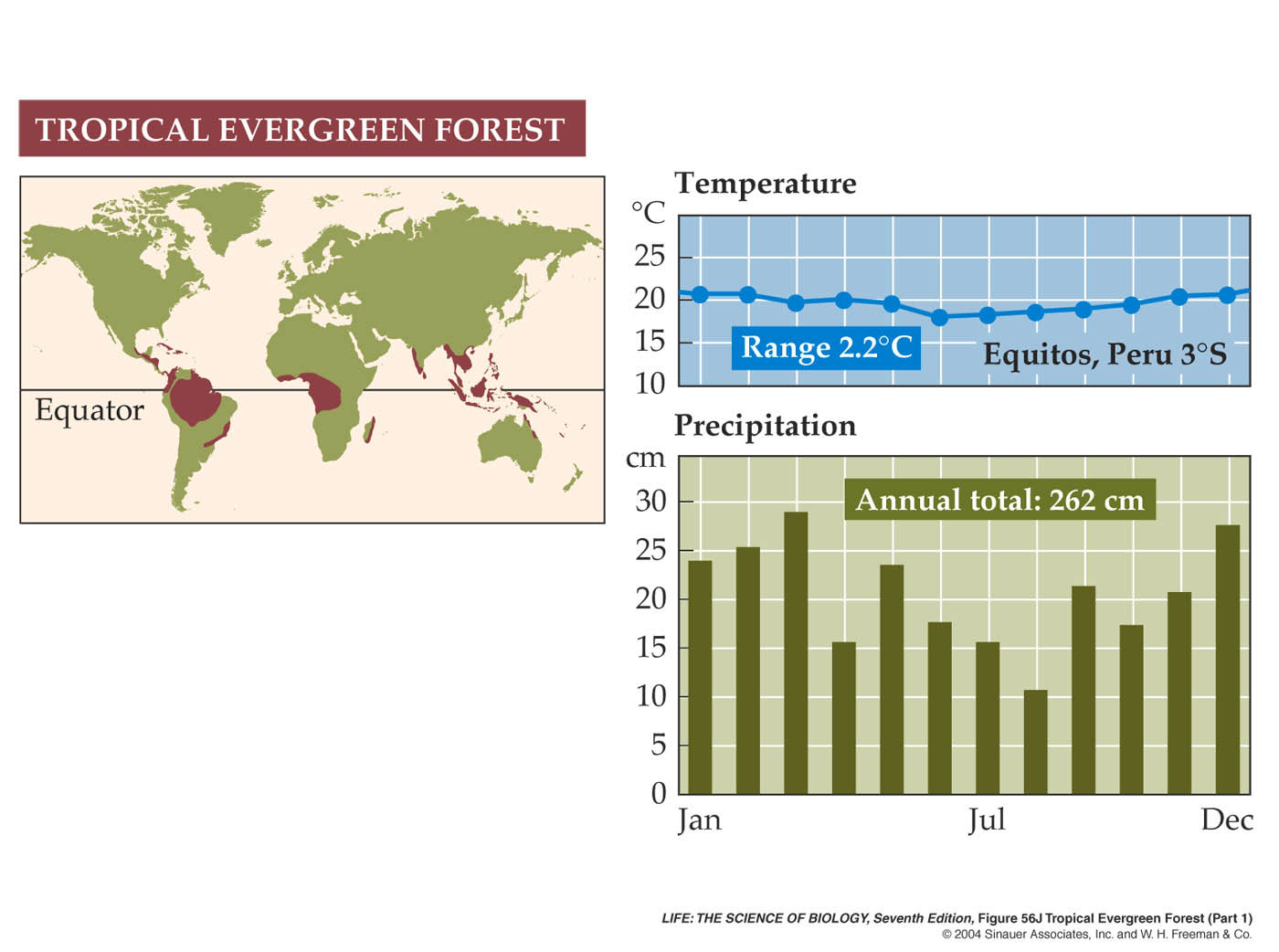